Tansformer Alkalmazások
Dr. Szemenyei Márton
BME VIK IIT
Transformer
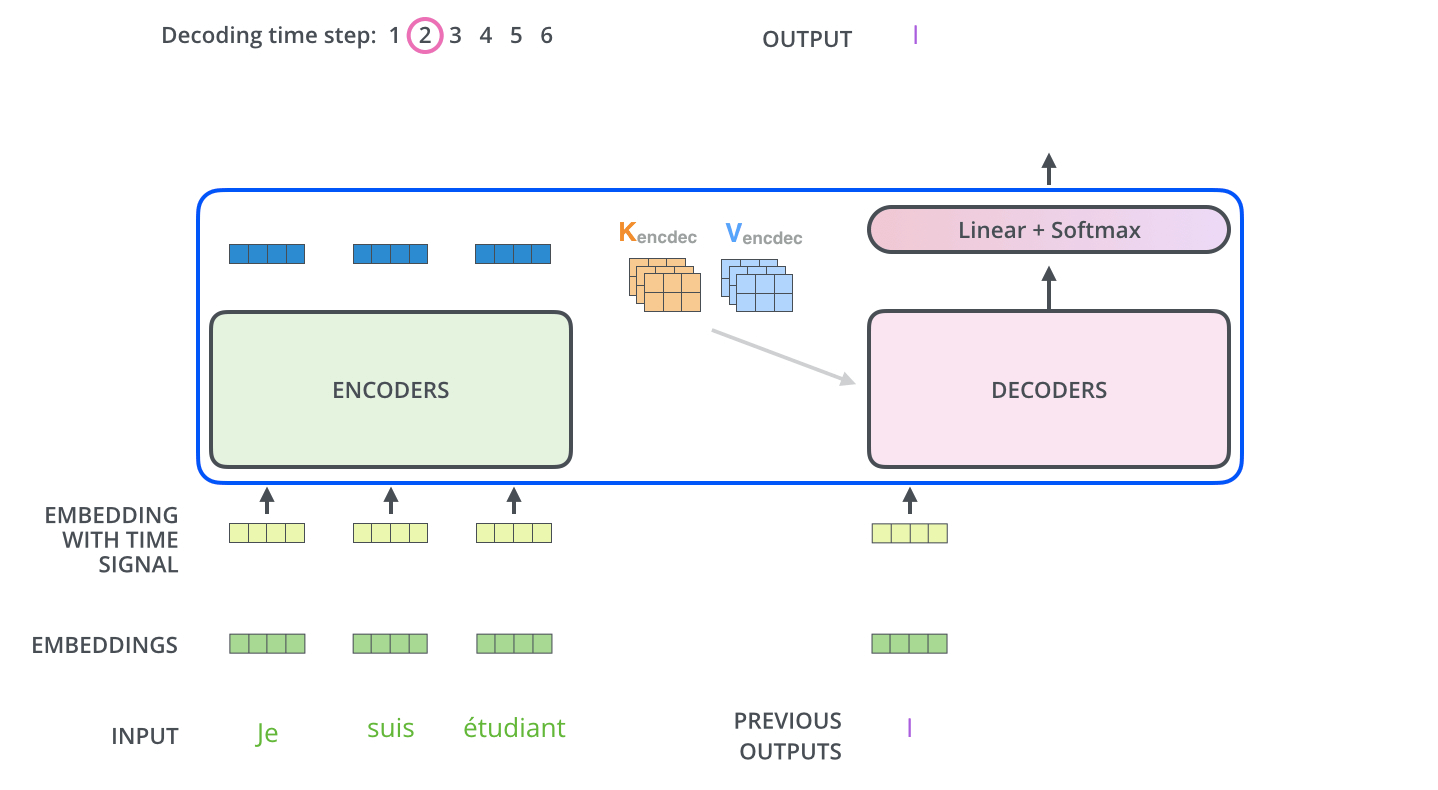 source: https://github.io
Swin Transformer
Probléma:
Patchek száma véges (memória)
Osztályozásnál ok
Detektálás/szegmentálás
Patch határok
Shifted Window (SWIN)
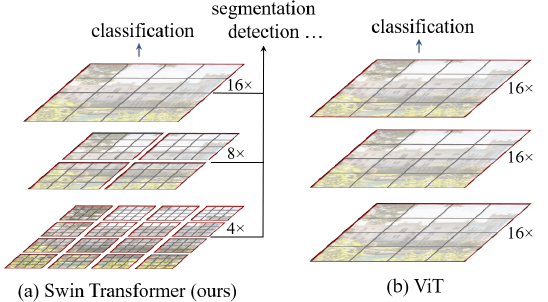 source: https://arxiv.org/abs/2103.14030
Swin Transformer
Probléma:
Patchek száma véges (memória)
Osztályozásnál ok
Detektálás/szegmentálás
Patch határok
Shifted Window (SWIN)
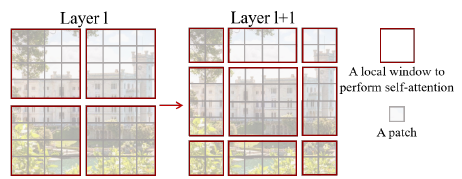 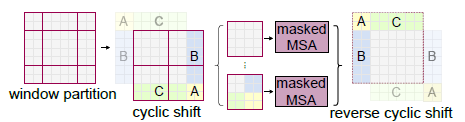 source: https://arxiv.org/abs/2103.14030
Detektálás: Swin + YOLO
Swin Backbone
PANet neck
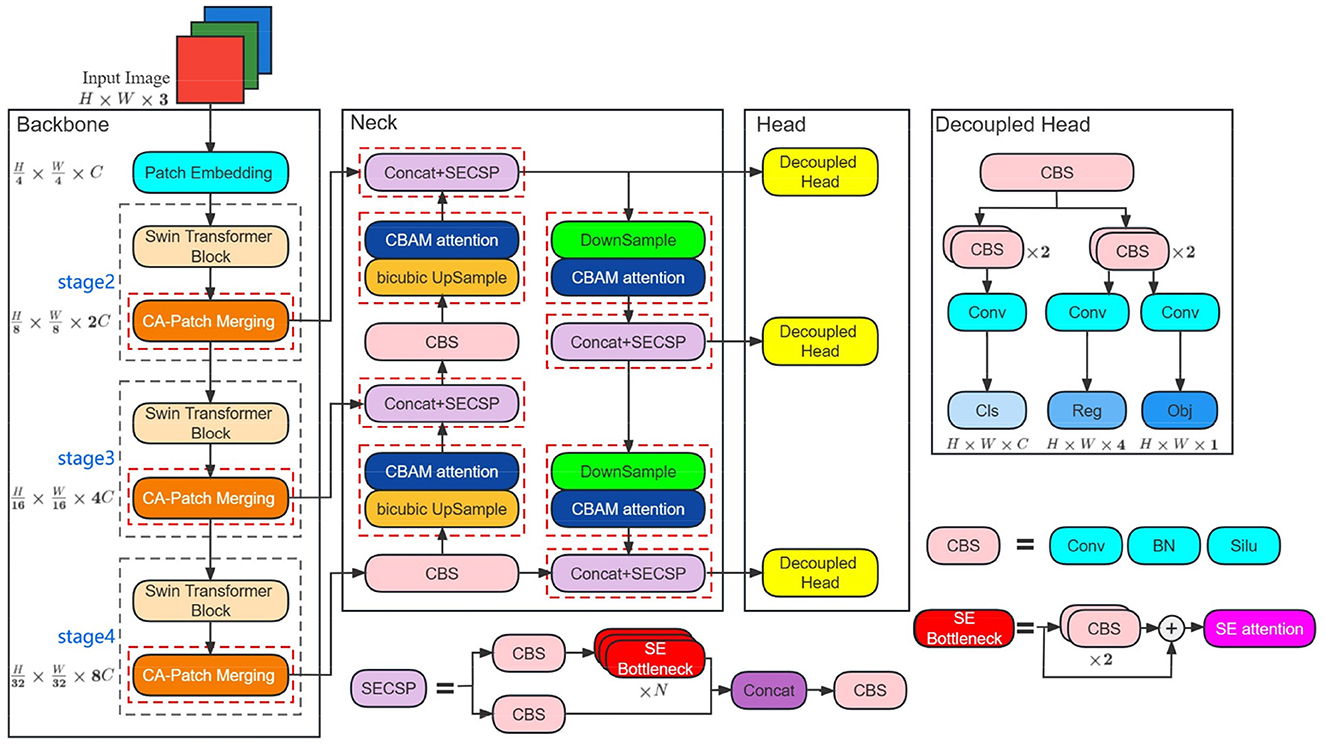 Detektálás: DETR
Transformer Decoder használata
Ismeretlen számú kimenet
Nem kell NMS
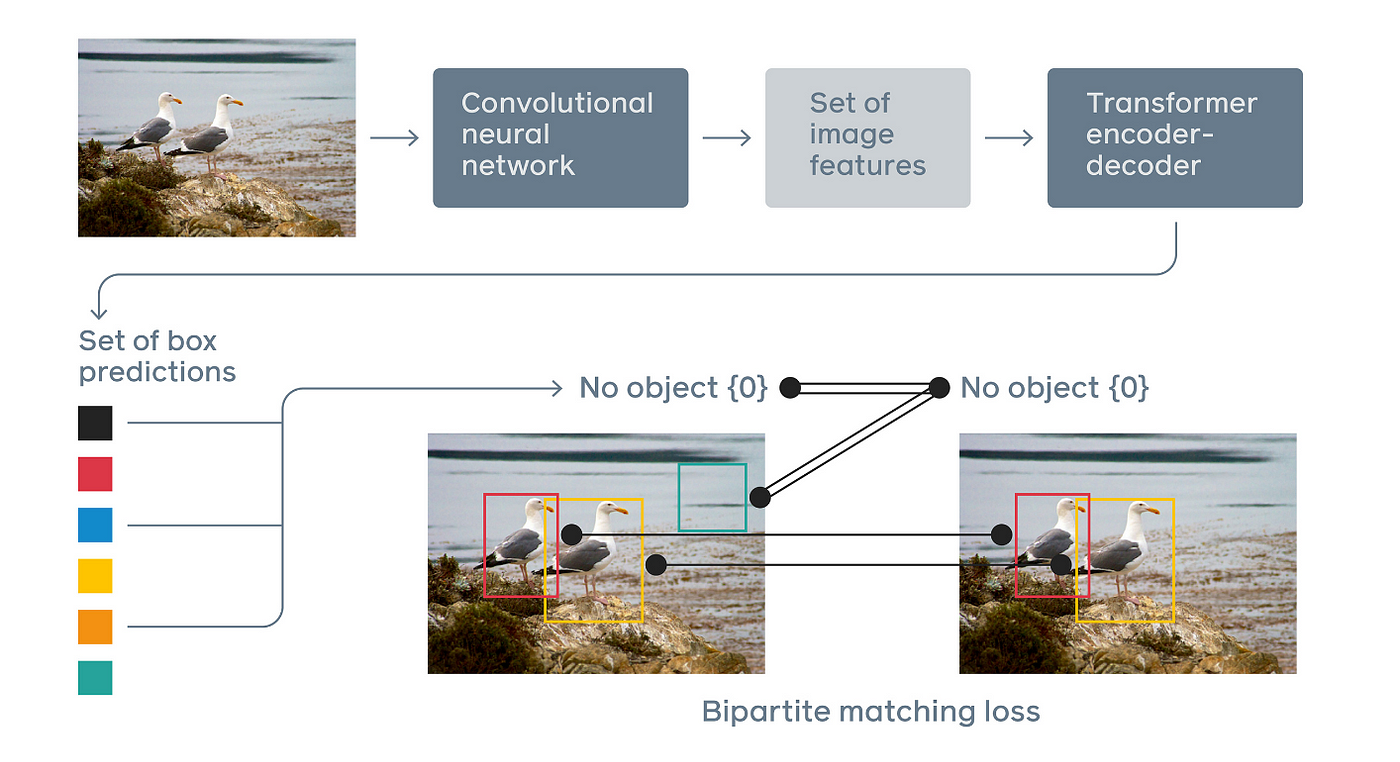 Detektálás: DETR
Object Queries
Tanult bemeneti token
(Konzisztencia)
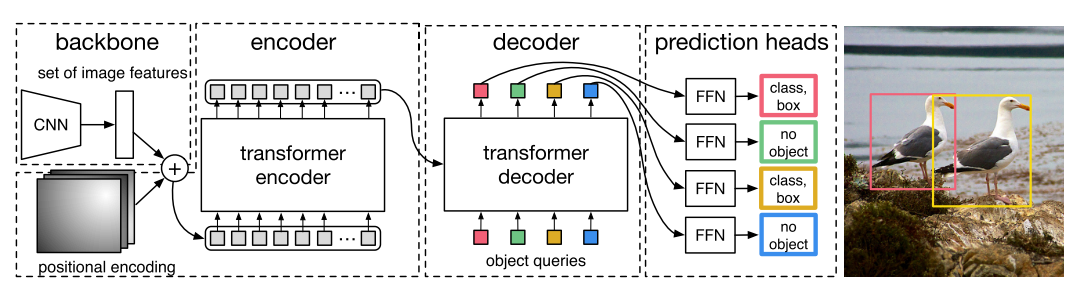 Tracking: TrackFromer
Attention felhasználása párosításra
Nem csak előző képhez párosítanak (nehzebb példák)
Adnak fals negatívokat és pozitívokat a track querykhez
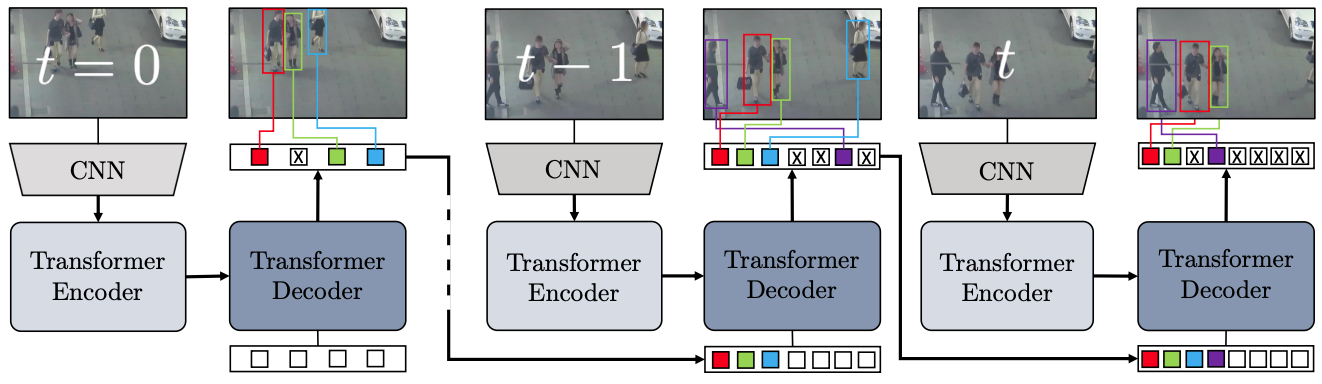 source: https://arxiv.org/abs/2101.02702
Tracking: MOTR
Gond: Hosszabb history figyelembevétele
Detr használata több frame-re
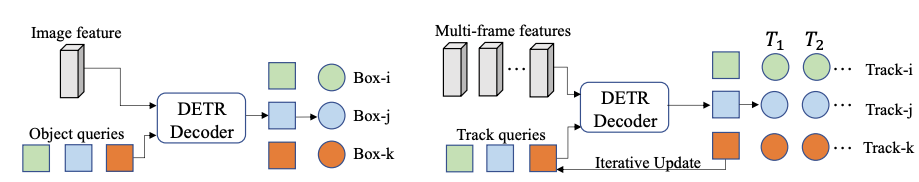 Tracking: MOTR
Két fajta query
Detect: Új objektumok
Track: Már meglávő trackletek
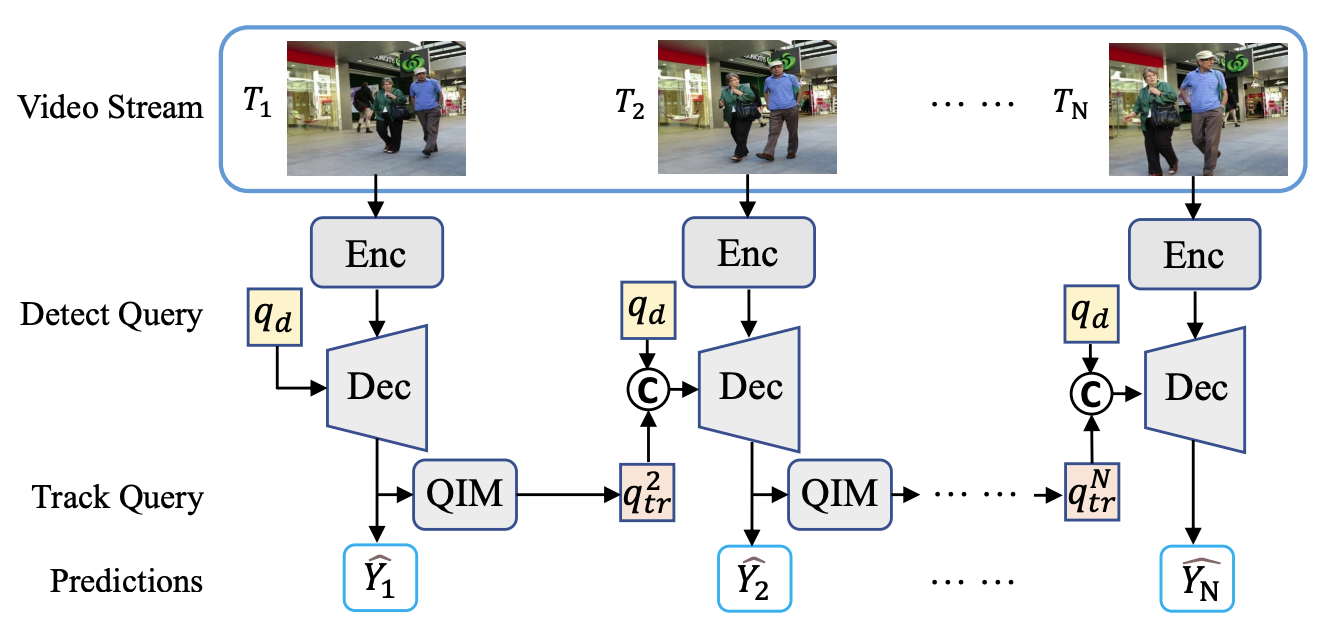 Tracking: MOTR
Query interaction module (QIM)
Melyik detection queryhez van tényleg objektum?
Melyik track query veszett el?
Temporal Aggregation network:
Összekombózni a korábbi track query-t a mostanival
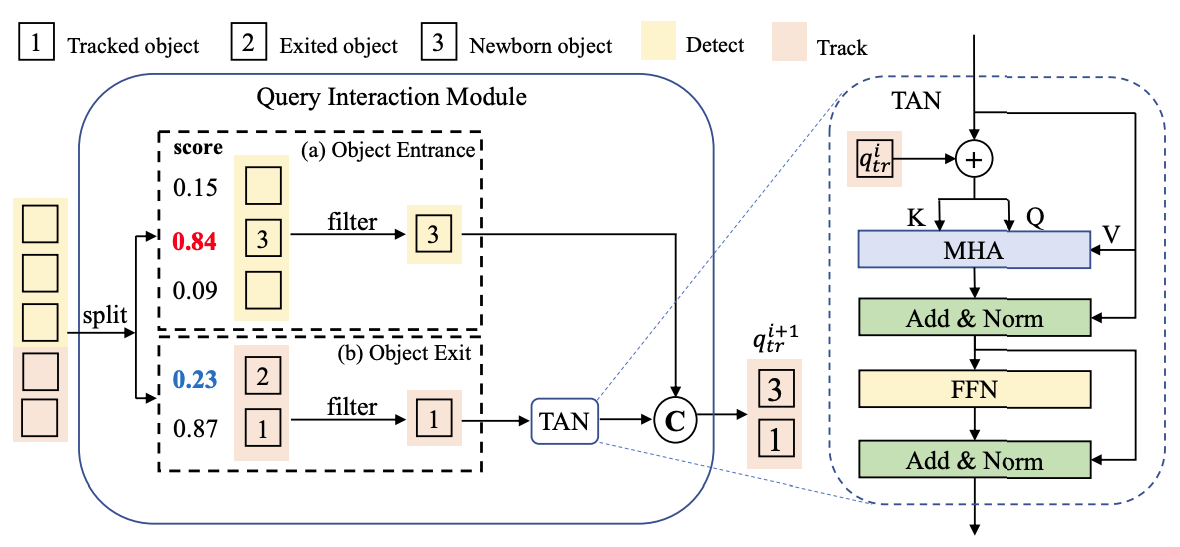 Párosítás: Stereo Transformer
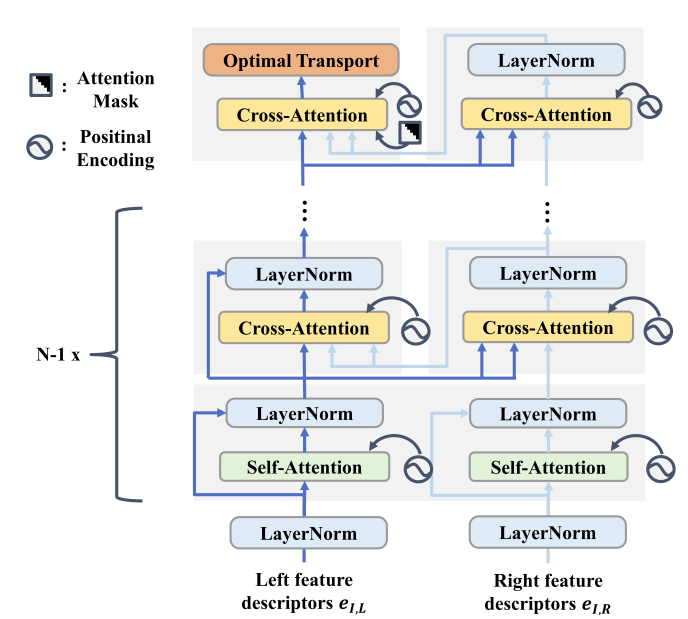 Stereo Depth: Megtalálni a párt ugyanabban a sorban
Seq-toSeq problémaként értelmezhető
Epipoláris egyenesek menén attention
Context Adjustment:
Sorok között is optimális legyen (conv)
Optimális transport: sinkhorn algoritmus
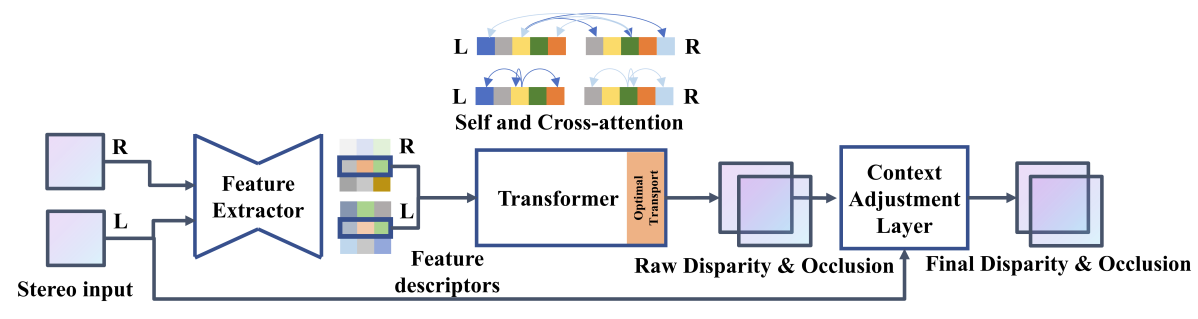 Párosítás: TransMatcher
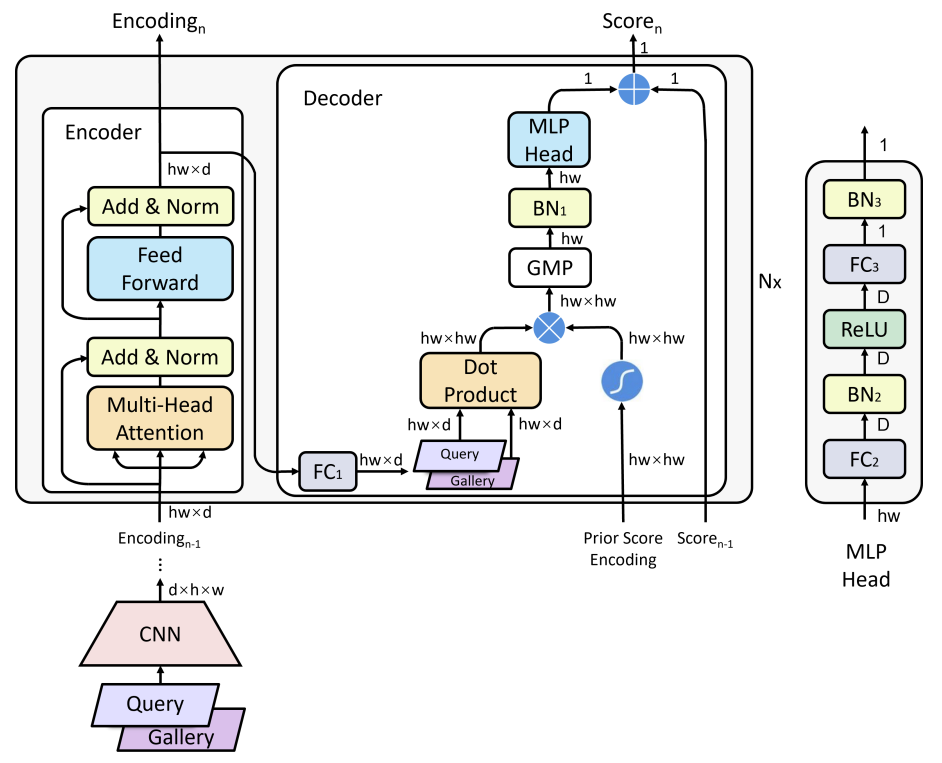 Person Re-ID
Query-Gallery Cross-Attention
Dekóder párosításra specializálva
Sima Trafó: Globális feature átlagolás
Prior: Tanulható súlyozás